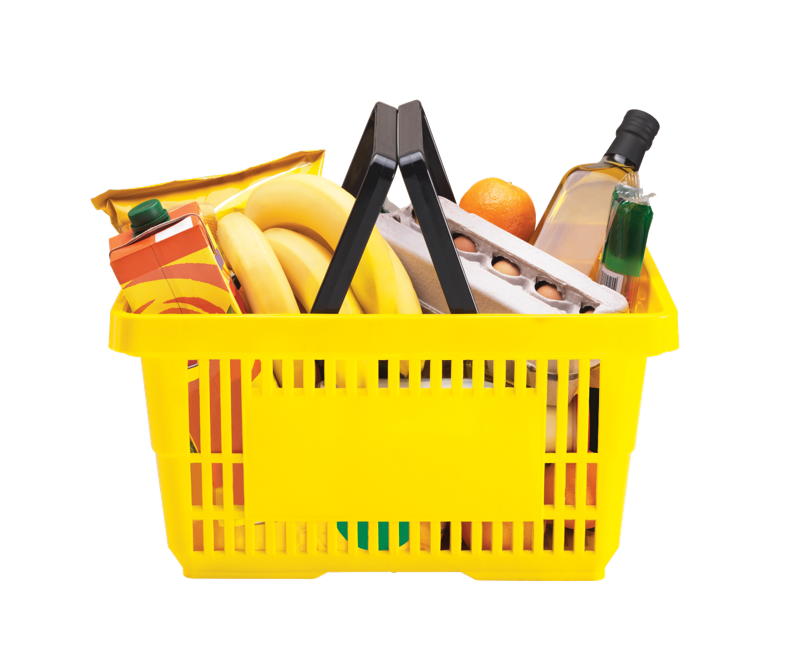 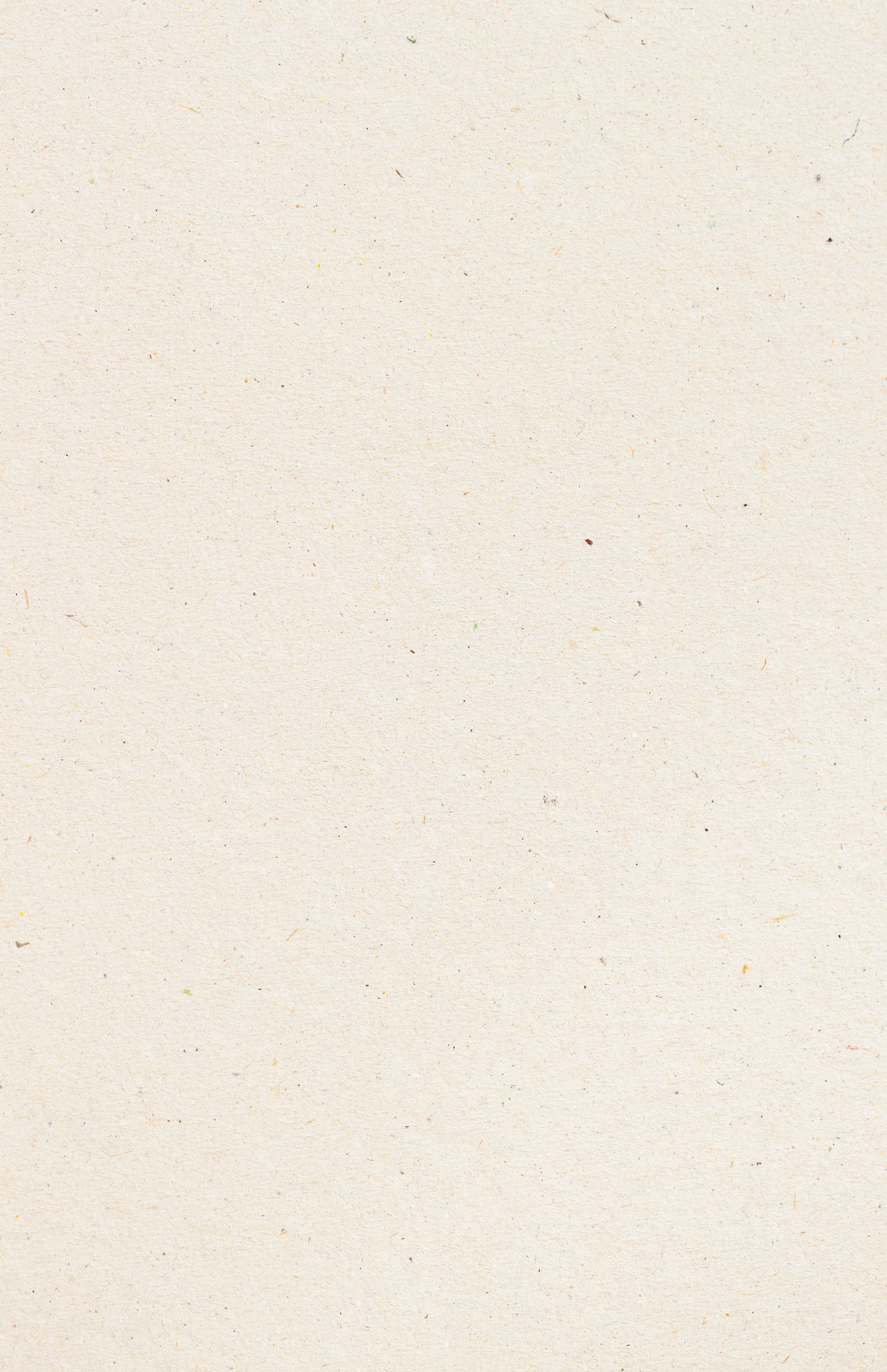 LOGO
Address
City, State
Phone  |  WebsiteHours:
We’ve opened a “Pop-Up-Shop” to supply you with these essential products!
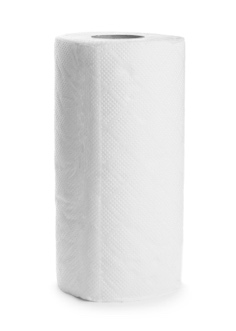 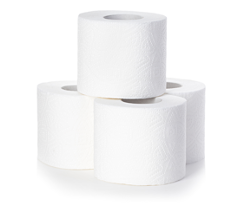 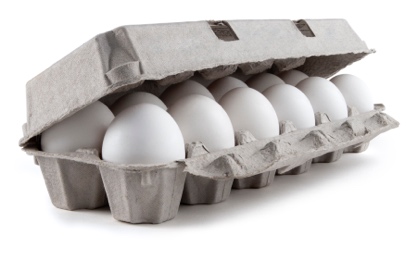 PRODUCT NAME
Description
PRODUCT NAME
Description
PRODUCT NAME
Description
$00.00
$00.00
$00.00
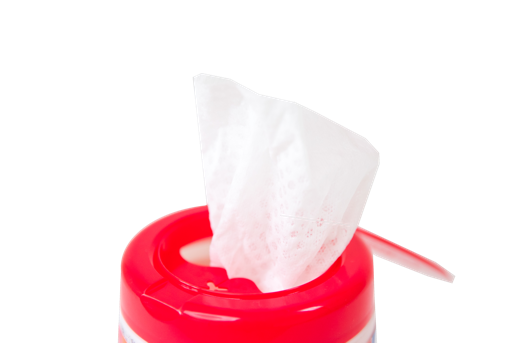 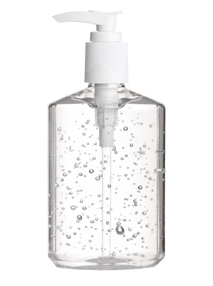 PRODUCT NAME
Description
PRODUCT NAME
Description
PRODUCT NAME
Description
$00.00
$00.00
$00.00
PRODUCT NAME
Description
PRODUCT NAME
Description
PRODUCT NAME
Description
$00.00
$00.00
$00.00
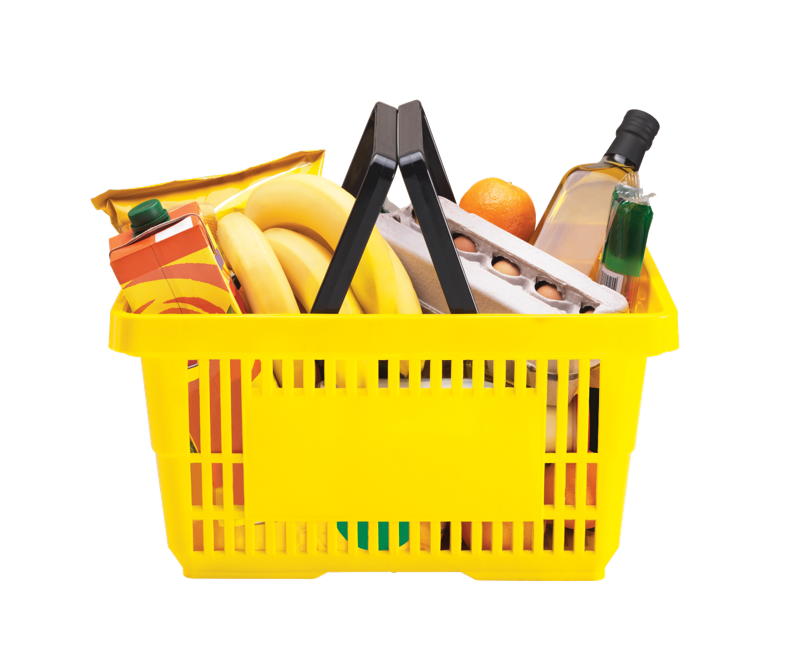 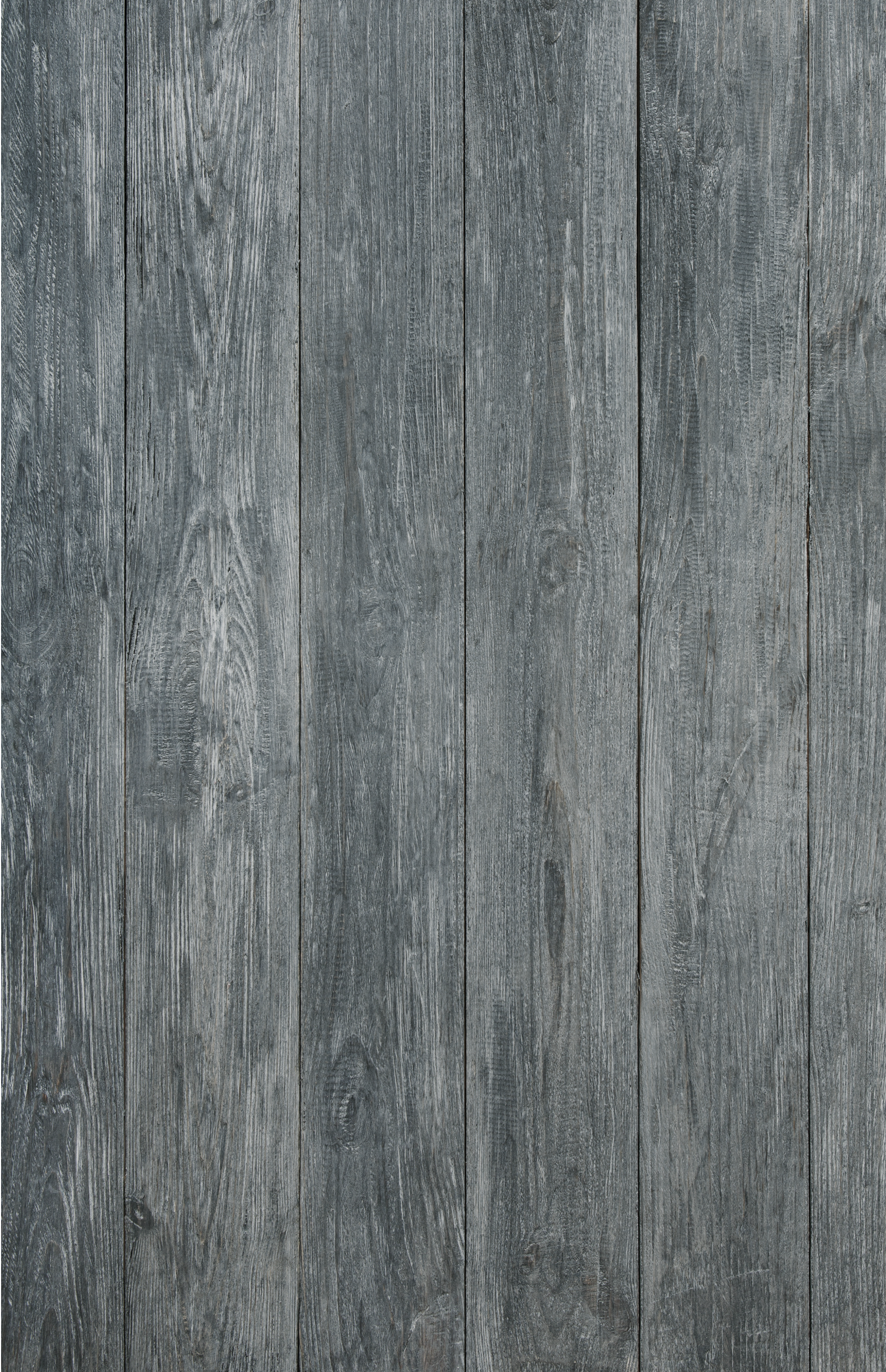 LOGO
Address
City, State
Phone  |  WebsiteHours:
We’ve opened a “Pop-Up-Shop” to supply you with these essential products!
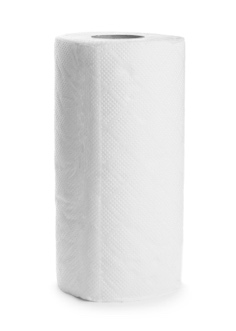 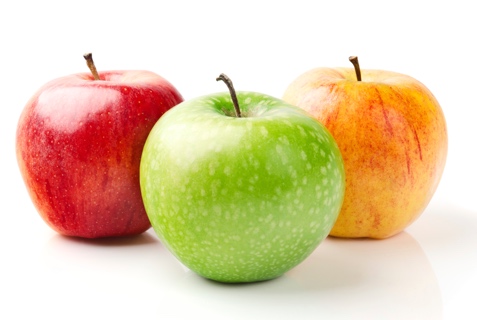 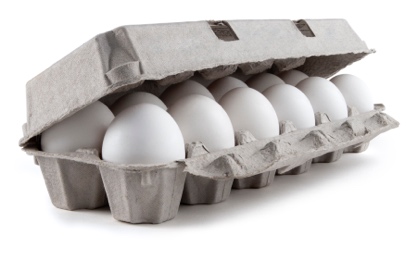 PRODUCT NAME
Description
PRODUCT NAME
Description
PRODUCT NAME
Description
$00.00
$00.00
$00.00
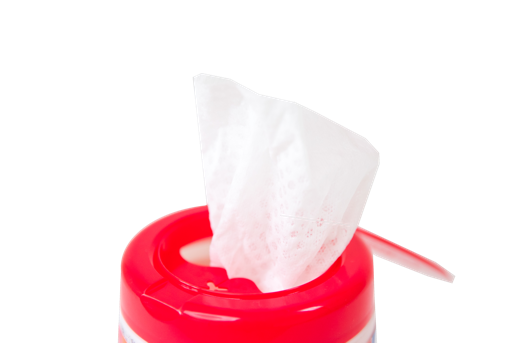 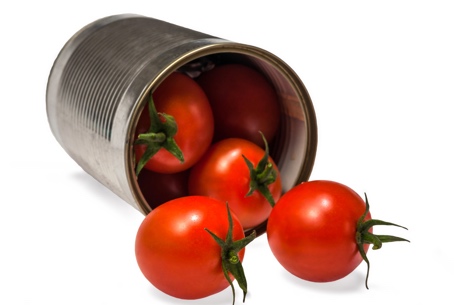 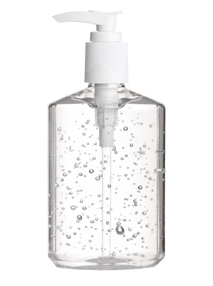 PRODUCT NAME
Description
PRODUCT NAME
Description
PRODUCT NAME
Description
$00.00
$00.00
$00.00
PRODUCT NAME
Description
PRODUCT NAME
Description
PRODUCT NAME
Description
$00.00
$00.00
$00.00
Butter
Eggs
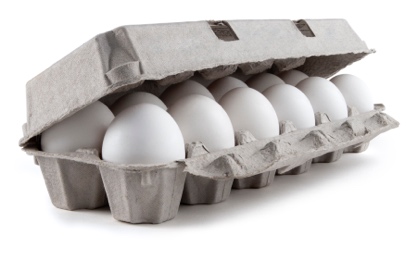 Yogurt
Canned Tomatoes
Pasta
Milk
Paper Towels
Cheese
Spaghetti Sauce
Toilet Paper
Apples